NUTRICION EQUINA
M.V. LEANDRO A. DUTRUEL
FEDERACION ARGENTINA DE TROTE
06/11/2024
ANATOMIA
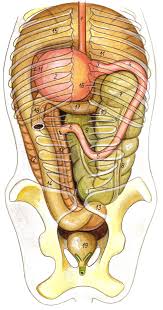 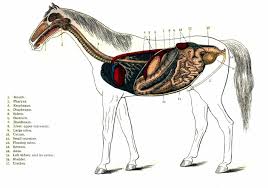 BOCA
Fórmula dentaria decidua: 2 x (I 3/3 C 0/0 P 3/3) = 24 dientes.
Fórmula dentaria permanente: 2 x (I 3/3 C 1/1 P 3-4/3 M 3/3) = 36-40 dientes.
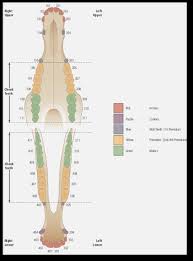 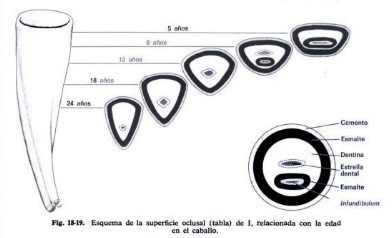 BOCA
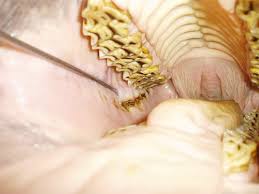 BOCA
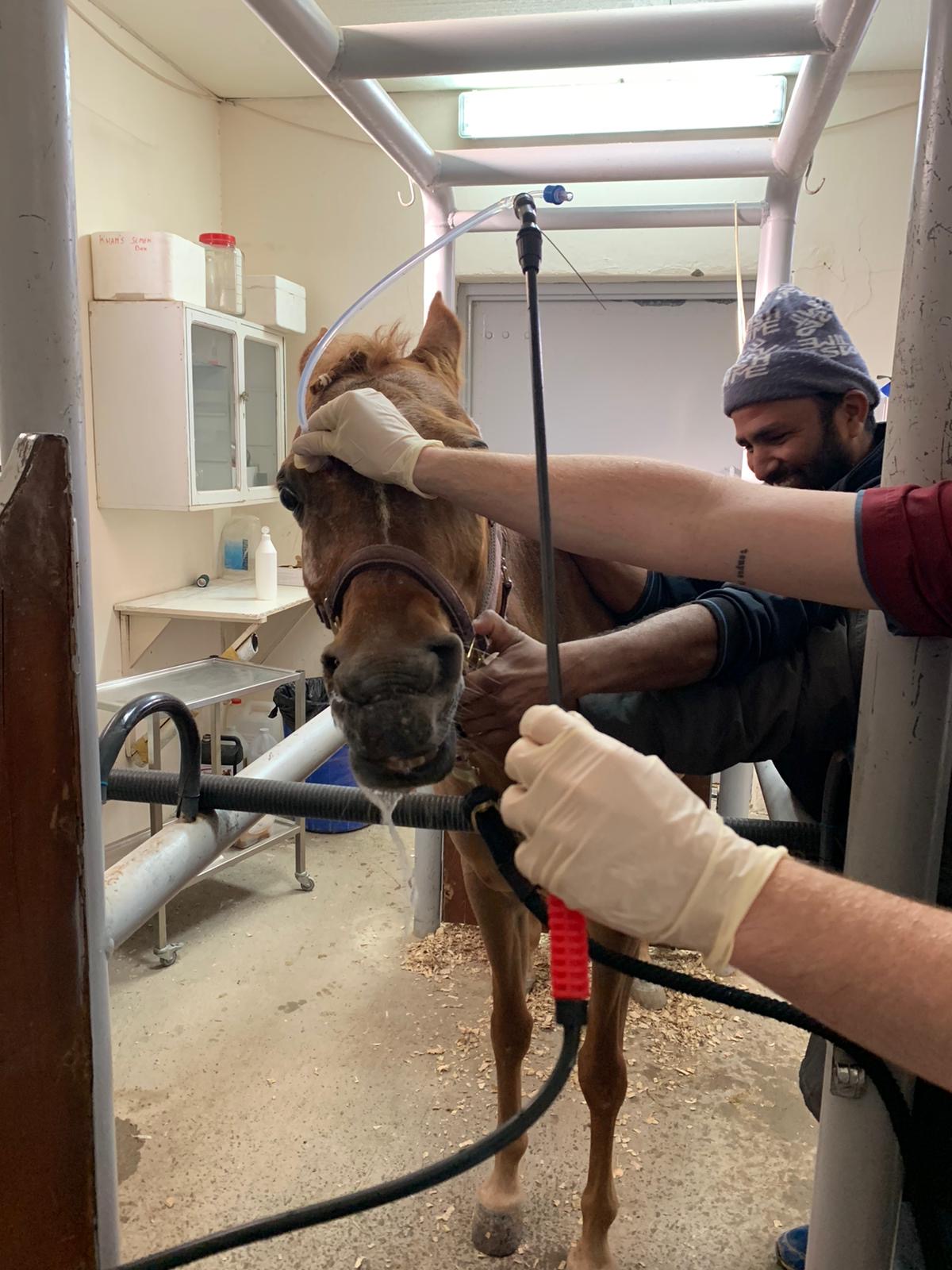 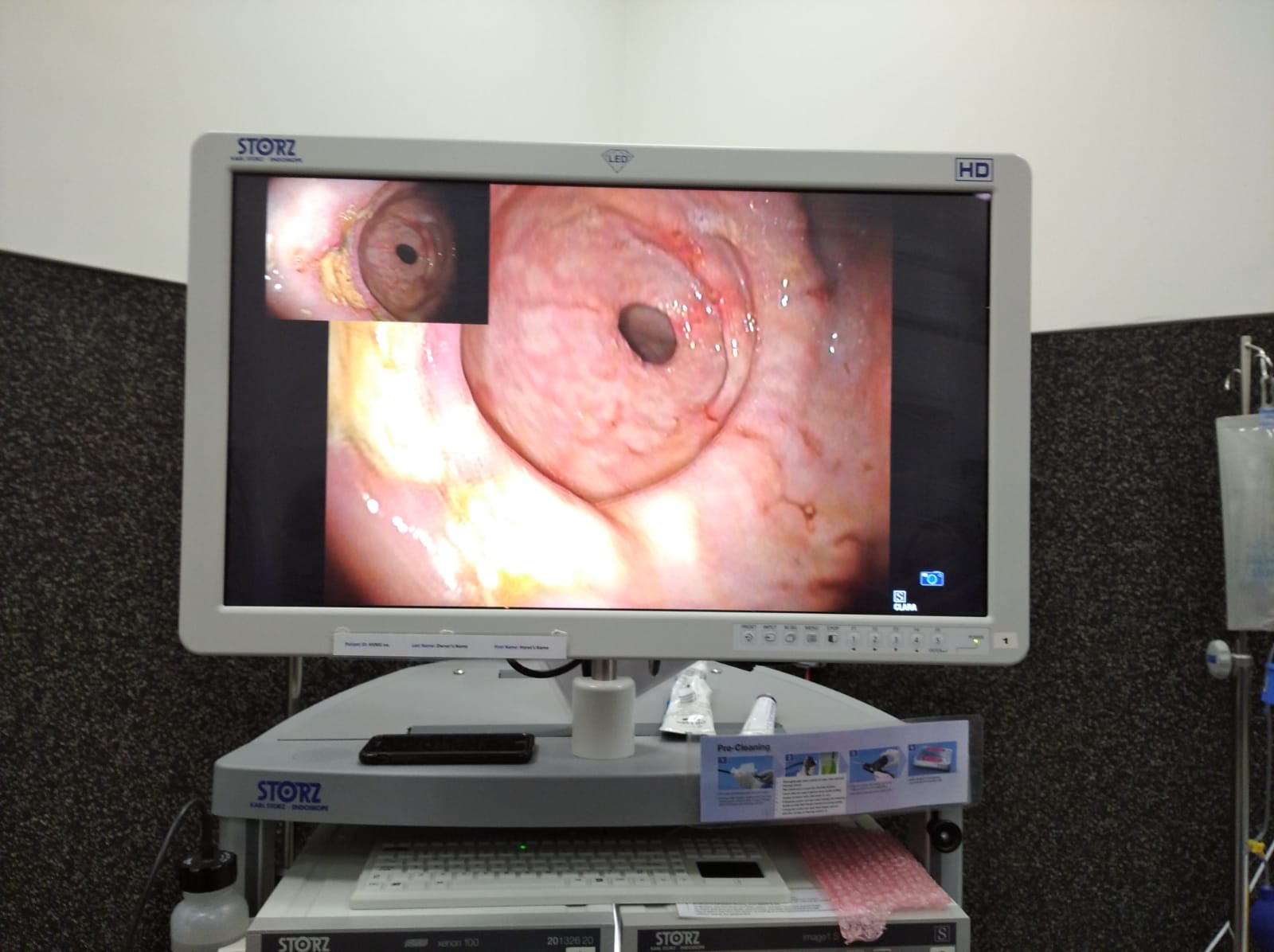 ESOFAGO
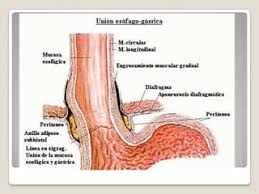 ESOFAGO
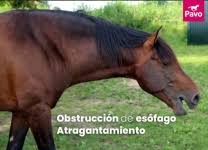 ESTOMAGO
ESTOMAGO
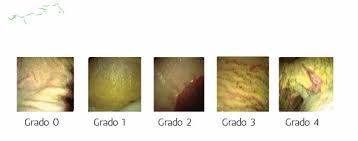 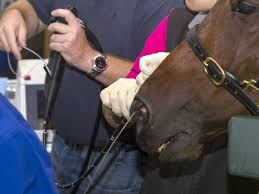 INTESTINO DELGADO
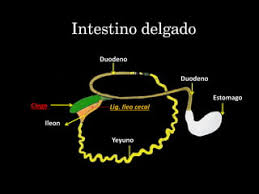 INTESTINO DELGADO
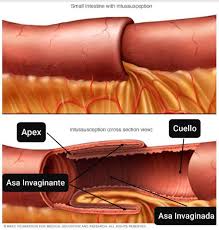 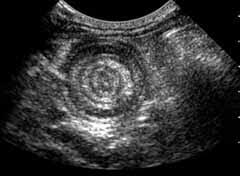 INTESTINO GRUESO
INTESTINO GRUESO
CHECKLIST DE MONITOREO Y PREVENCION
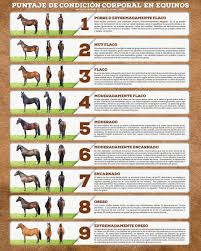 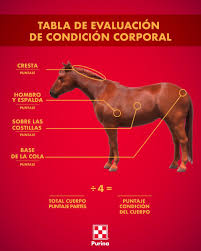 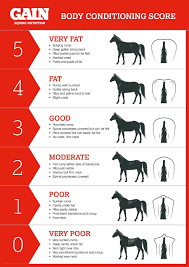 CHECKLIST DE MONITOREO Y PREVENCION
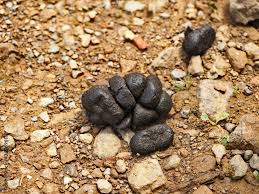 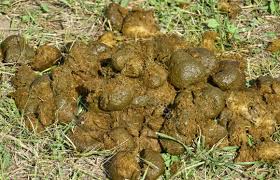 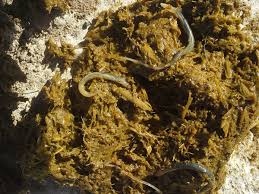 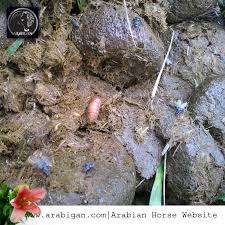 CHECKLIST DE MONITOREO Y PREVENCION
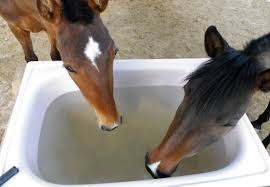 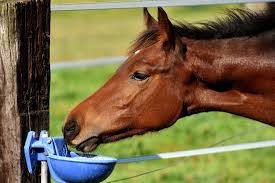 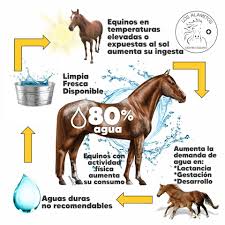 CHECKLIST DE MONITOREO Y PREVENCION
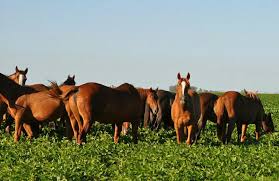 CHECKLIST DE MONITOREO Y PREVENCION
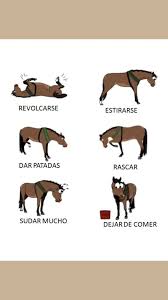 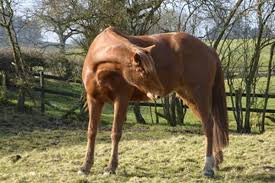 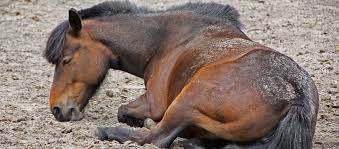 ALIMENTOS
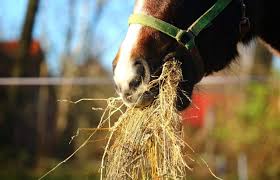 ALIMENTOS
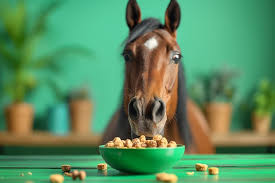 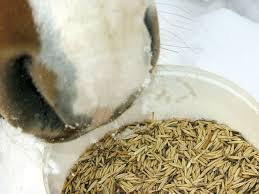 ALIMENTOS
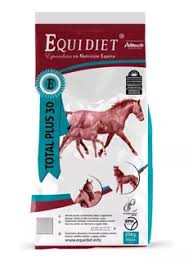 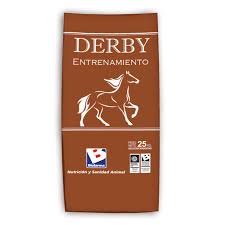 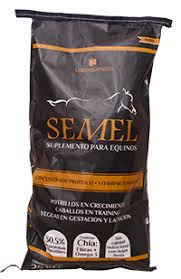 RACION CABALLO DE 500 KG
Forraje (alfalfa o pasto): 7.5-10 kg en materia fresca.


Concentrado (opcional, como avena o balanceado): 2.5 kg para energía adicional.


Agua: Asegurar entre 20 y 30 litros al día.
CONCLUSIÓN
DIETA EQUILIBRADA
CHECKLIST
RUTINA
CONSULTAR AL PROFESIONAL
EL SECRETO…
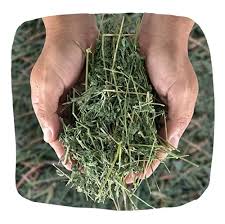 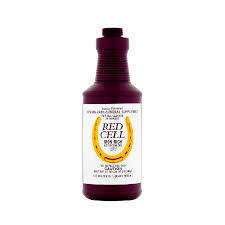 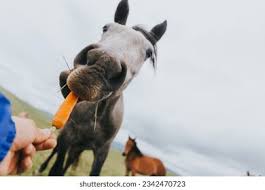 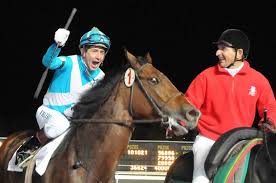 PREGUNTAS
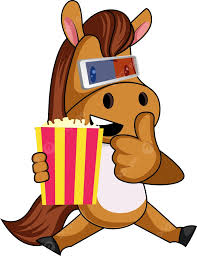 ?